AdditionandSubtraction - 4
Niamh estimates that the answer to this calculation:
489 + 109        500
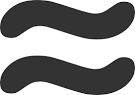 But how do we know that she is correct?
489 is nearly as much as (approximately     ) 500
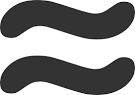 109 is nearly as much as (approximately     ) 100
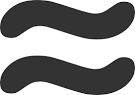 If we exchange these values we get 500 + 100…
Which equals 600…
Which means that Niamh is wrong!
Using the same method can you work out the approximate answers to these calculations?
399 + 102
599 + 203
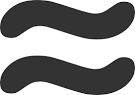 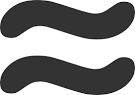 289 + 212
209 + 282
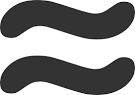 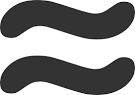 Can you write a sentence to explain why estimating answers is important.
The Puzzling Sweet Shop
Rosie went into the sweet shop with 10p to spend.
There were chews for 2p, mini eggs for 3p, Chocko bars for 5p and lollypops for 7p.
                                                                                     

What could she buy if she wanted to spend all her money?
Alice, James, Katie and Henry went into the shop too. They each had 20p to spend and they all spent all of their money.
Alice bought at least one of each kind of sweet. Which one did she have two of?
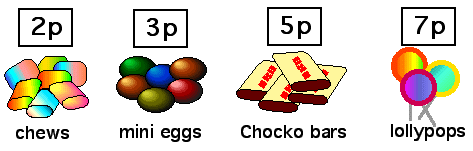 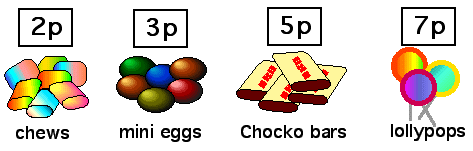 James spent his money on just one kind of sweet, but he does not like chews.
Which sweets did he buy?

Katie bought the same number of sweets as James but she had 3 different kinds.
Which sweets did she buy?

Henry chose 8 sweets. What could he have bought?